Проект-презентацияДорогами Победы по Подосиновскому району
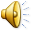 Автор – Нелюбин Александр Геннадьевич, педагог дополнительного образования МКУ ДО ДДТ «Ровесник»
Никто не забыт, и ничто не забыто-Читаю, волнуясь, святые слова…За каждою буквой солдат спит убитый,За каждою строчкой солдата судьба…Касаюсь дрожащей рукой обелиска,(Не надо, прошу вас, казённых речей!)О, как далеко та война, и как близкоДуша её слышит под плач журавлей!
Никто не забыт - Ах, как хочется верить!Ничто не забыто - Дай, бог - было б так!Всё дальше от нас жуткий год сорок первый,Всё дальше от нас покорённый рейхстаг!
Бюст Коневу И.С. (скульптор Е. Вучетич)открыт 22 октября 1977г. в д.Лодейно
Памятник Тестову Н.С. Установлен в 80-х годах 20 века около дома, где родился и жил герой
Памятник Н.С.Тестову воссоздан на новом месте в 1995 году  Деревня Тарасовское Раменье
Памятник погибшим войнам –землякам Установлен в 1975году п. Подосиновец
Памятный монумент «Неизвестный солдат» Был установлен 9 мая 1975 года
Памятник  «Неизвестный солдат» после реставрации в 2015 году
Мемориальная доска А.И.Суворова на здании ж/д вокзала ст. Пинюг установлена в 2005 г
Обелиск в с.Шолга создан по инициативе фронтовиков Открытие состоялось  9 мая 1969года
Памятная доска кавалеру ордена Славы А.Я.Княжеву с. Шолга 2015 год
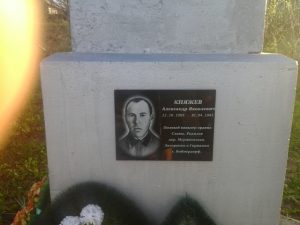 Памятник павшим в боях землякам с. Шолга
Памятник павшим дополнен мемориальными досками с именами земляков участников ВО войны 9 мая 2018 года
Памятник А.Я.Княжеву полному кавалеру ордена СлавыПо инициативе местных жителей был установлен в д.Мурамовской
Звезда - памяти павших установлена в д.Лобаново 9 мая 1968г
Памятник Войнам-освободителям в честь земляков, погибших в годы ВОв торжественно открыт 9 мая1975 года в с.Октябрь.
Памятник воинам-освободителямотреставрирован в ноябре 2014 года, дополнен именами 710 земляков-участников войны
Памятник «Коленопреклонённый солдат» установлен в с.Утманово в 1975году
Памятник в с. Утманово в 2020 году дополнен Стеной памяти с именами 1168 участников Великой Отечественной войны
Мемориальный комплекс  парке Победы пгт Демьяново открыт 9 мая 1982 праздничным салютом
Памятная плита в парке Победы пгт Демьяново установлена в 2014  с фамилиями 288 ветеранов  Великой Отечественной войны
Звезда памяти, доблести, чести и славы военных моряковустановлена общественным объединением «Клуб моряков» 1998 г.
Памятник жителям деревни Маяловопогибшим в годы Великой Отечественной войныНа мраморной плите увековечено 23 имени
Памятник погибшим воинам.                              Установлен 9 мая1970г.в центре с. Яхреньга. В 1995г. было установлено 15 мемориальных плит с фамилиями 524 погибших земляков
Памятник погибшим воинам               Памятник открыт в 1993году д.Новая Яхреньга
Могилы воинов  Красной  Армии умерших от ран в эвакогоспитале №2074 в 1941-1945гг. п.Пинюг
Памятник «Воину-Освободителю» установлен в  с. Щёткино к 30-летию Победы Советского народа  над Германией
Памятник Воину – победителю Установлен по инициативе месных жителей в 1970 году д. Нижнее Раменье
Памятный знак Герою – подводнику В.С. Антипину с.Заречье2005 год. В 2015г. рубка дополнена мемориальной доской с информацией о земляке
Памятник погибшим в годы Великой Отечественной войны с.Заречье с именами 406 погибших односельчан
«Памятная доска» героям Великой Отечественной войны п.Скрябино. Открыта в  2015 году
Памятник «Погибшим участникам Великой Отечественной войны» Установлен в д.Борок в конце 80-х прошлого века
Памятник «Воину-Освободителю»  п.Лунданка установлен к 30-летию Победы В 2014 году ему был проведён капитальный ремонт
И шепчут им тихонько травы, 
Привет от них издалека 
Нам шлют зеленые дубравы 
От тех полянок и лесов 
Посмертный вздох, 
Да крики птичьих голосов. 
Последнее им поминанье. 
Мы низко кланяемся Вам, 
К могилам Вашим припадая, 
Великим огненным годам 
Святую память сохраняя. 

Ю. Луканов «Светлая память...»
Остановись у обелиска, 
Цветы на плиты положи.
 И вспомни всех — 
Родных и близких, 
Кто пал в боях и не дожил. 
Склоняем головы о павших, 
Храним и помним о живых, 
За нас с тобой отвоевавших, 
Еще живых — все меньше их. 
А сколько их безвестных 
В чужой, далекой стороне, 
Простых и мужественных, честно 
Себя, отдав на той войне. 
Плывут над ними облака,